New Direction Proposal:An OpenFabrics Framework for high-performance I/O apps
OFA TAC,  Key drivers:  Sean Hefty, Paul Grun
OFA Board Ask
Create an OpenFramework (OFWG) working group to: 
Develop, test, and distribute:
An extensible, open source framework that provides access to high-performance fabric interfaces and services.
Extensible, open source interfaces aligned with ULP and application needs for high-performance fabric services.
OFWG will not create specifications, but will work with standards bodies to create interoperability as needed
2
Application-centric I/O
app
app
i/f
i/f
Fabric provider
Fabric provider
Critically important!
“Application-centric I/O” is the art and science of defining an I/O architecture that maximizes application effectiveness

What distinguishes OFA as an I/O provider is that it has always relied on this “tops down” principle

RDMA is based on the principle of Application-centric I/O
3
[Speaker Notes: Application-centric I/O – a hallmark of OFA as an I/O provider.
Designing according to the principles of application-centric I/O means beginning with a clear understanding of an application’s I/O requirements.  In the case of RDMA, the application requirement being met was for low latency message passing.]
What we mean by “RDMA”
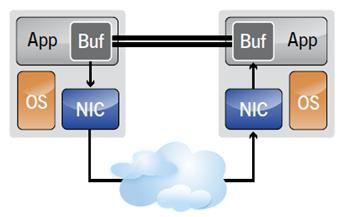 “RDMA” means Remote Direct Memory Access.  

It  means that two applications can communicate directly over a network. 

Its design was driven by application requirements for low latency.
RDMA is a classic example of application-centric I/O:  It was specifically developed to support scale-out of message-passing applications
4
[Speaker Notes: RDMA was designed by applying the principles of Application-centric I/O.
Meeting the application requirements for low latency meant creating a pipe, or I/O channel directly into application user space.  This required implementation of the channel I/O hardware, and providing a s/w interface to the channel.]
RDMA architecture
Roughly speaking…
Interface definition
Application
App interface
Verbs Definition


 RDMA Protocols
 

 N/W Transport
Session
RDMA protocols
Transport
I/O Service
Transport
Network
Link
Phy
RDMA architecture includes an I/O Channel and an interface to the I/O Channel
5
[Speaker Notes: RDMA architecture includes an I/O service and an interface definition.
Next, we show how this is implemented in OFS.]
How RDMA is deployed in OFS
app
Application Layer
Interface Layer (supplied by OFA today)
Verbs API
other
services
RDMA
Service
Fabric Provider Layer
* The fabric provider could be IB, or iWARP, or RoCE.  All are providers of RDMA services.
technology specific fabric*
Primary focus: low latency for cluster applications
6
[Speaker Notes: A Practical Implementation of Application-centric I/O
Includes an interface specification (verbs) and implementation (verbs API) and standards-based providers of I/O services.
The interface layer (i.e. the Verbs API) provides application access to an RDMA I/O Service.  The RDMA service is provided by various vendors.]
Historical RDMA design flow
App reqmts (e.g. low latency) drove fabric characteristics
app
1
3
OFA implemented the API
Verbs API
other
services
RDMA
Service
2
IBTA specified an RDMA service:
send/receive,
RDMA RD. RDMA WRT…
technology specific fabric*
In the case of OFA, the RDMA Service was designed first (including the Verbs specification), followed by the Verbs API.  This is still an application-centric approach to I/O.
7
[Speaker Notes: Designing an Application-centric I/O service.
Even though the RDMA service was defined first, this is STILL an application-centric I/O, it just happens that the interface (the verbs API) was defined *after* the fabric had been specified.  So yes, it is a “bottoms up approach” to designing an application-centric I/O architecture.]
OFS today
Application layer
Upper layer protocols
Application interface layer – OFS s/w
Verbs API
RDMA Provider Layer
RDMA Fabric Provider layer – IB, iWARP, RoCE…
Hardware Layer
There has been some splintering of the I/O interface
[Speaker Notes: Problem space: A splintering of the I/O interface?  
OFA began by implementing a single, clean interface: the Verbs API based on the Verbs specification.  Over time, a series of ULPs have been added to smooth and accelerate the adoption of RDMA.  Thus, today we have several ‘interfaces’ to the RDMA service to meet different needs.  For lowest latency, code to the verbs.  For block storage access, use the SRP or iSER ULPs.  Eventually PSM emerged as a higher performance interface mainly for MPI applications.  We are seeing a slight splintering of the interface layer.]
This works fine, except…
The world is demanding new ways of analyzing avalanches of data 
 Big Data

People want to store and access data in new ways 
 the Cloud

Larger, complex problems are requiring new collaboration methods 
 Data access over long distances
In short, “application requirements” continue to shift over time
[Speaker Notes: Problem Space – New usages driving new application requirements.  And we want to broaden the OFA’s appeal.
There are significant changes in the way computer systems are used.  This may change the way applications access and use I/O services, leading to further splintering of the clean verbs interface.  For example, Big Data usages require access to unstructured data.  Or Cloud Computing requires a pool of storage accessible over the web.  Or scientists collaborating over extremely large data sets require methods to share access to a single storage repository.  E.g. Sq Km Array]
Not only that, but…
There are now requirements to scale applications to run on increasingly large HPC clusters

There are requirements to run applications on new compute models e.g. heterogeneous computing (x86 + GPU)

There are new requirements to run Apps on many-, multi-core processors

Requirement to take advantage of shared memory architectures

…
What should we be doing to ensure the I/O model remains “application-centric”?
[Speaker Notes: Problem Space – evolving technology is driving new application I/O usages.
Even in classical HPC, the environment is evolving in ways that may require different I/O services or different ways to access those I/O services.]
So what to do?
Examine the classes of applications that are important to target users of OFS.

Let the applications drive the appropriate interface definition.

This, in turn, drives the necessary features that the fabric should support.
Application layer
Application Interface
Provider Layer
Different classes of applications may require different types of I/O services
Hardware Layer
[Speaker Notes: Solution Space – apply the principles of Application-centric I/O rigorously.
An Example:  an MPI application may require the provider layer to provide a collectives service.]
Classes of applications
IP Based
App
Access
Sockets
BasedAccess
Various
MPIs
Block
Storage
Access
Clustered
DB Access
Access to
 File
Systems
Application Level
Applications supported by OFS today
Diag
Tools
Open SM
IPoIB
SDP
SRP
iSER
RDS
NFS-RDMA
RPC
Cluster
File Sys
Upper Layer Protocol
User APIs
User verbs
Connection Manager
Abstraction (CMA)
Mid-Layer
SA Client
MAD
SMA
Connection
Manager
ConnectionManager
Kernel verbs
Provider
Hardware
Specific Driver
Hardware
Device
[Speaker Notes: Solution Space – this approach is not limited to just low latency I/O, or clusters.
We are about to introduce the notion of Classes of Applications.  These are nothing more than convenient buckets.]
Mapping apps to classes
IP Based
App
Access
Sockets
BasedAccess
Various
MPIs
Block
Storage
Access
Clustered
DB Access
Access to
 File
Systems
Application Level
Data Storage, Data Access
Distributed Computing
Legacy apps (skts, IP)
Data Analysis
Skts apps
IP apps
Structured data
Unstructured data
Filesystems
Object storage
Block storage
Distributed storage
Storage at a distance
Via msg passing
MPI applications
Via shared memory
- PGAS languages
Are these the right classes of applications of interest to targeted OFS users?
13
[Speaker Notes: Mapping the supported applications to classes.

The most significant additions are:
Unstructured Data aka support for Big Data (so far, nobody has any idea what we need in the I/O architecture for Big Data…yet)
Storage at a Distance
Distributed Computing via shared memory (PGAS, SHMEM…)]
Tops down architecture
app
1. As before, app reqmts drive the flow
2. Which drives the app interface
interface
Service…
Service…
Service…
3. Which drives the on-the-wire protocols
technology specific fabric*
Verbs is the interface to an RDMA service.  
The implications are:
To better support more classes of applications we may need to provide more types of I/O service
Which means that there may be more than one type of interface
14
[Speaker Notes: A risk of further splintering – we may require multiple services and multiple interfaces]
A framework
Framework defines multiple interfaces
Fabric Interfaces
I/F
I/F
I/F
The framework exports a number of I/O services (e.g. an RDMA service, a collectives offload service, an Atomics service, etc) via a series of defined interfaces.
I/F
Fabric Provider Implementation
I/O service
I/O service
I/O service
Vendors provide optimized implementations
www.openfabrics.org
15
[Speaker Notes: Solution Space – provide a framework allowing applications to select the appropriate I/O service(s), and allowing vendors to select which I/O services to implement.]
A word about interoperability
application
I/O stack
For interoperability, industry standards may be required here and/or here
OFA will not specify standards, but will work with appropriate standards bodies as needed.
wire packets
16
[Speaker Notes: A word of caution – this is probably larger than just the OFA.  It will require cooperating with industry standards bodies such as the IBTA, or IEEE, or IETF or…]
Sticking w/ 1st principles
Remember this?

“Application-centric I/O” is the art and science of defining an I/O subsystem that maximizes application effectiveness.

The objective of the framework approach is to provide I/O services that are responsive to application needs, but do not limit us to a single interface or I/O paradigm
17
[Speaker Notes: Application-centric I/O begins by understanding the I/O characteristics of a given application, or class of applications.
Scalability requirements
Performance requirements
Reliability characteristics
Understanding these issues leads to a definition of the character of the I/O infrastructure, e.g.
Connection oriented,  Connectionless
Unicast, Multicast
Atomics
Direct memory access
Channel oriented access
Memory oriented access
Protection and isolation mechanisms
Latency vs b/w optimization
Large vs small message operations
Characteristic topologies
Management paradigms (centralized vs autonomous configuration)
Deadlock avoidance
and so on.]
Proposal
Form a working group to develop an OpenFabrics framework

The open fabrics framework allows:
apps to select appropriate I/O services and the interface to those services
Vendors to selectively provide I/O services

The OpenFabrics framework exports low-level fabric services
Focus on abstracted hardware functionality

RDMA (and the verbs i/f to it) is a core I/O service
Other I/O services to be defined and incorporated

Design extension support into the fabric framework
www.openfabrics.org
18
Proposed OpenFabrics Framework
Verbs
Fabric Interfaces
…
Fabric Framework
IB Verbs
OFA Provider(s)
Verbs Provider
Transition from providing verbs API
to providing fabric interfaces
www.openfabrics.org
19
Framework example
Framework defines multiple interfaces
Fabric Interfaces (examples only)
Provider
Info
Atomics
Address Resolution
RDMA
Collective Operations
Active Messaging
CM Services
Tag Matching
Fabric Provider Implementation
Atomics
Address Resolution
RDMA
CM Services
Collective Operations
Vendors provide optimized implementations
www.openfabrics.org
20
Next Steps
Get moving on developing this Framework!
Recommend starting a WG to focus development efforts
ISC 2013
21
Voteable
The OFA Board votes to create an OpenFramework Working Group (OFWG) within the OFA’s bylaws with the following charter:

Develop, test, and distribute
An extensible, open source framework that provides access to high-performance fabric interfaces and services.
Extensible, open source interfaces aligned with ULP and application needs for high-performance fabric services
Work with standards bodies as needed to create interoperability; the OFA will not itself create industry standards
ISC 2013
22
Thank You
ISC 2013